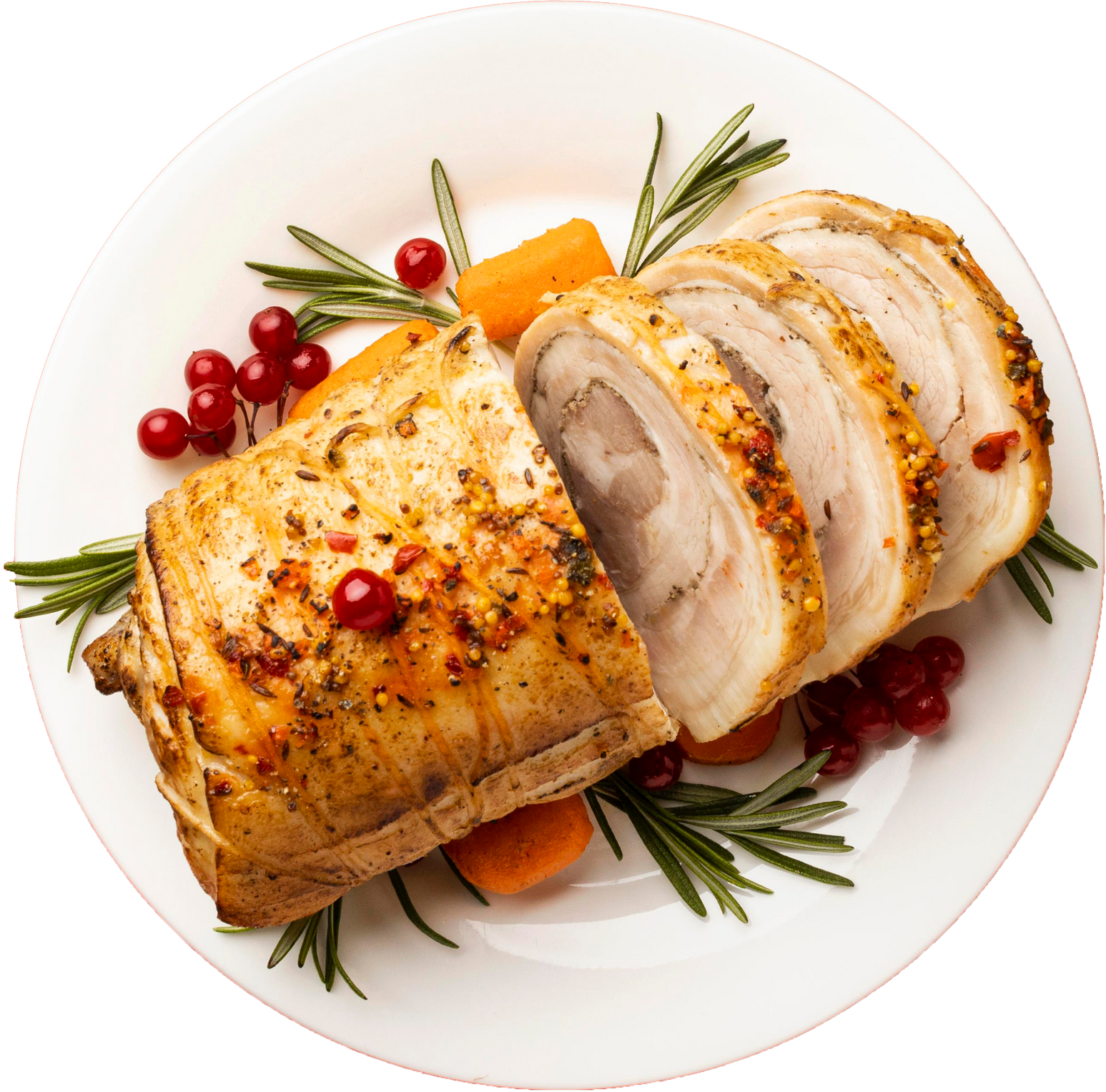 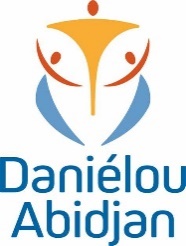 MENU QUOTIDIEN 
GSMD
DEJEUNER
SEMAINE  DU  24  AU 28 FEVRIER  2025
LUNDI
MARDI
MERCREDI 3
JEUDI
VENDREDI
Plat

POULET AUX OIGNONS CONFITS

Garniture

POMMES DE TERRE SAUTEES

Dessert

ANANAS
Plat

RIZ GRAS AU POISSON

Garniture


Dessert

PASTEQUE
Plat

SPAGHETTIS DIALLO

Garniture


Dessert


CAKE AU YAOURT
Plat

CHOUKOUYA  DE POULET 

Garniture

ATTIEKE

Dessert

PAPAYE